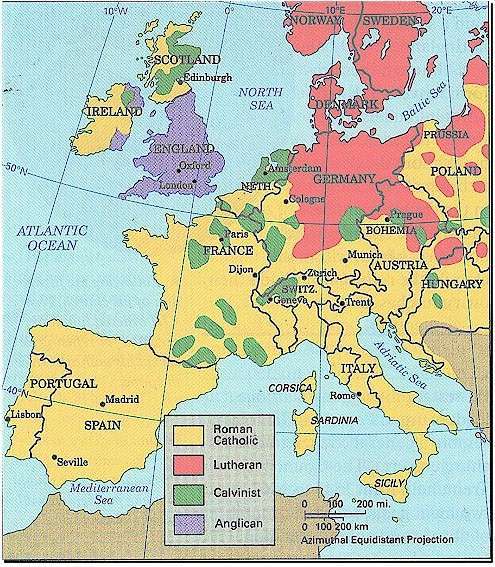 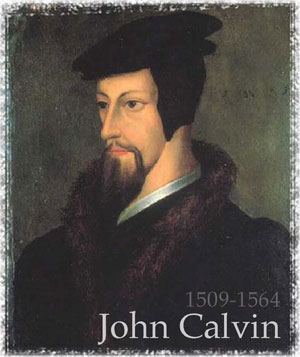 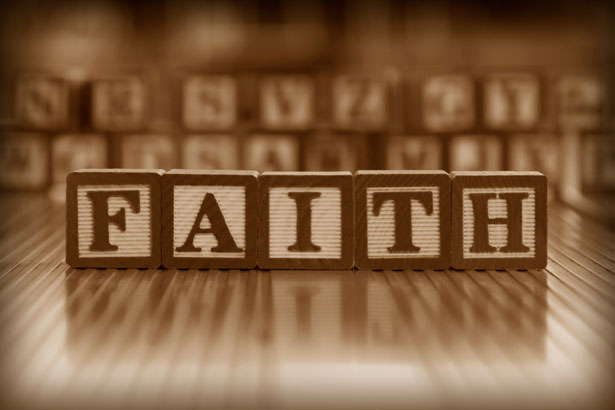 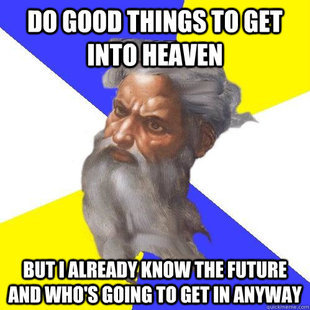 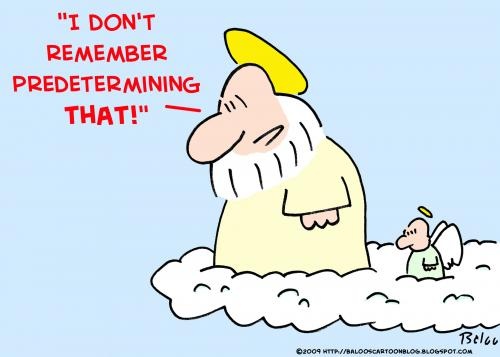 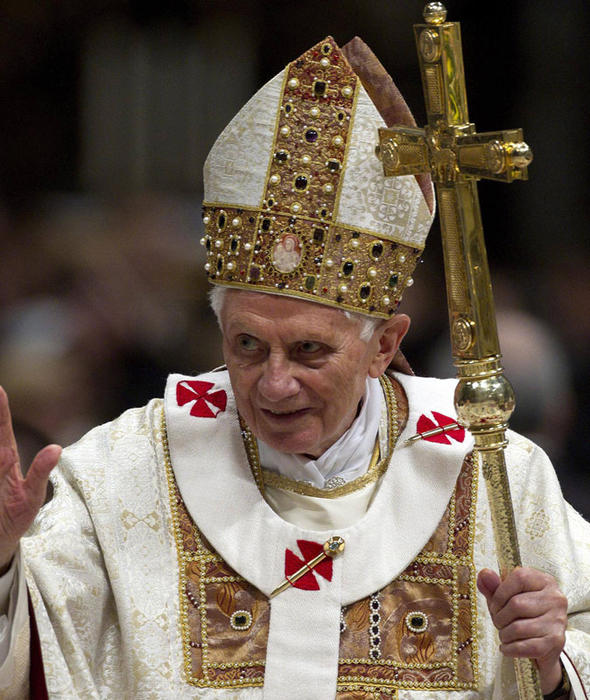 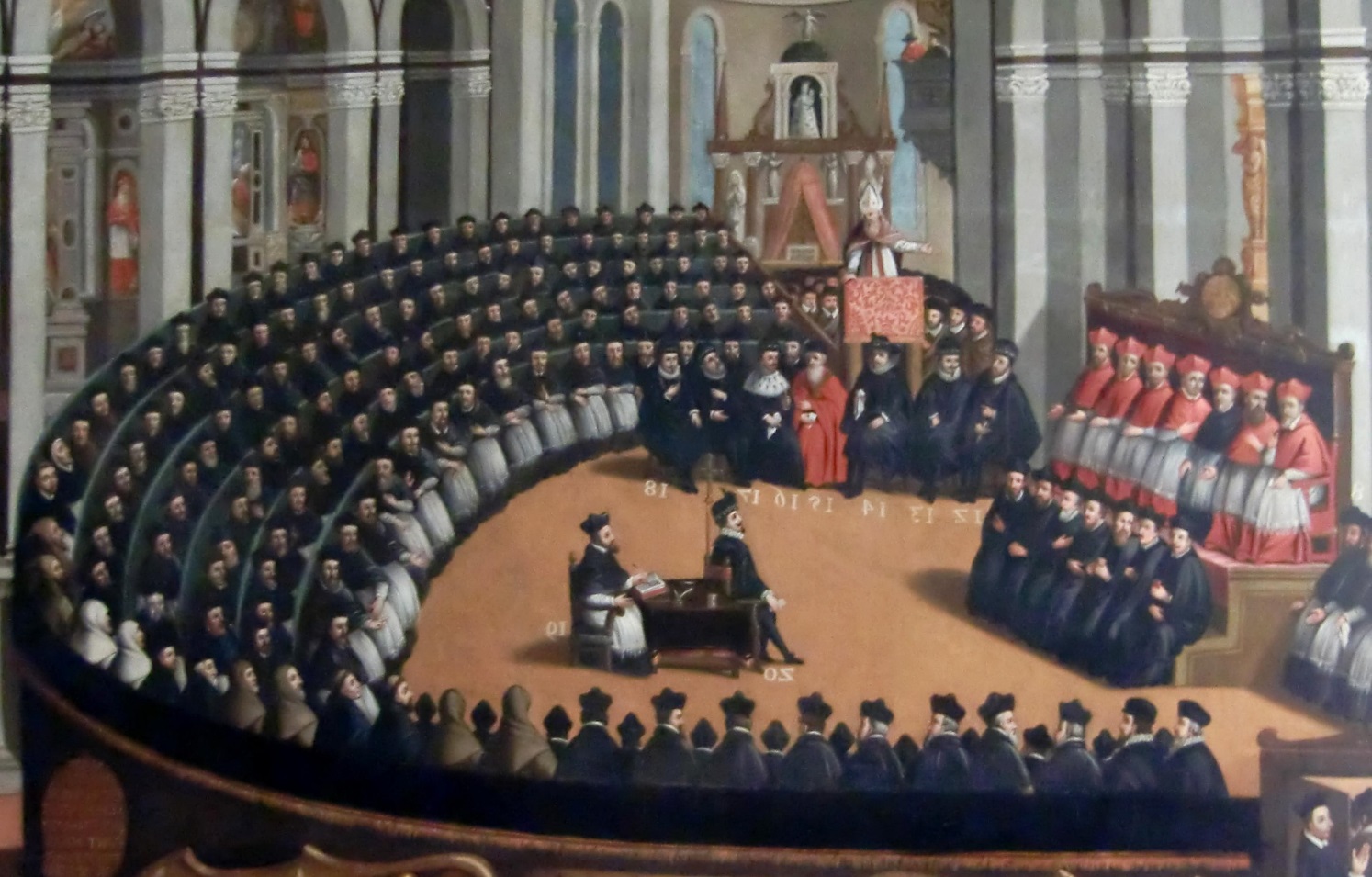 Change?
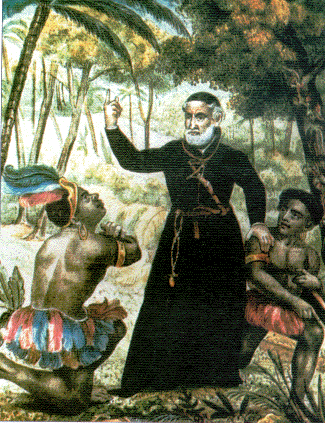 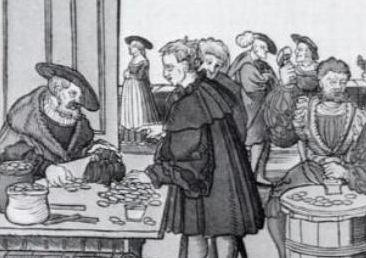